الإشارة الى المهن وادواتها في مؤسسة زايد
مقدم الهدف 
عزة الصوافي
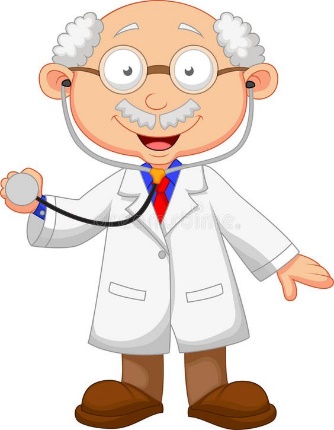 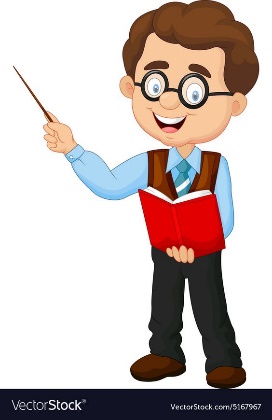 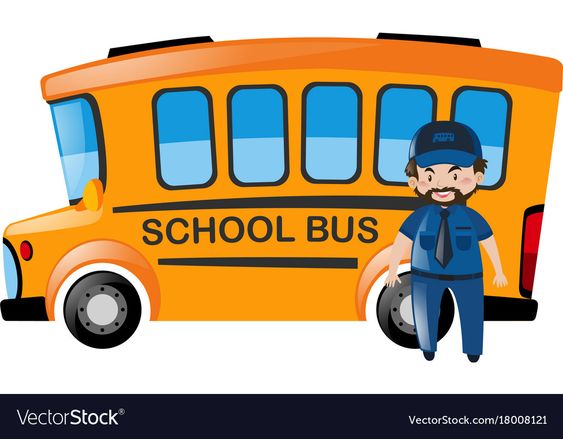 7 July 2021
2
1- يجب على المعلم ان يشير على  صورة الطبيب والسماعة
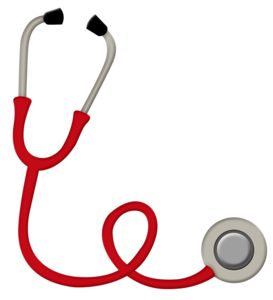 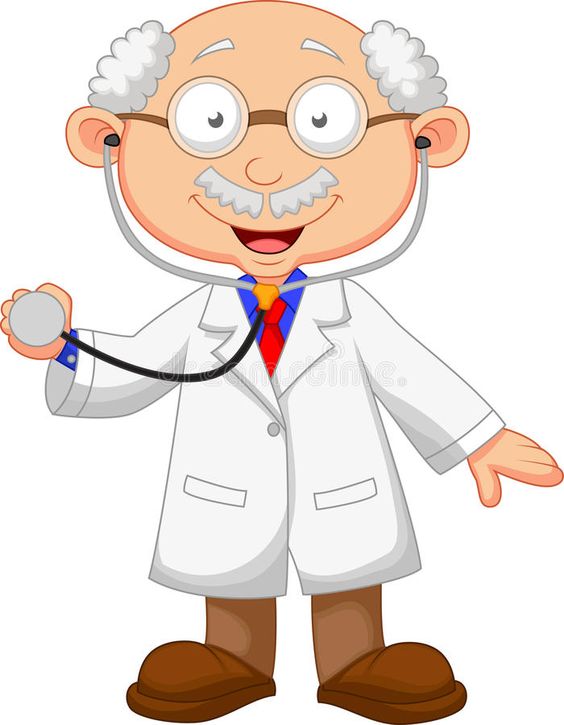 3
2- يجب على المعلم أن يشير على  صورة السائق والحافلة
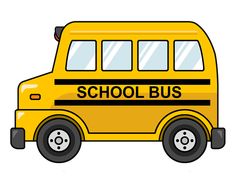 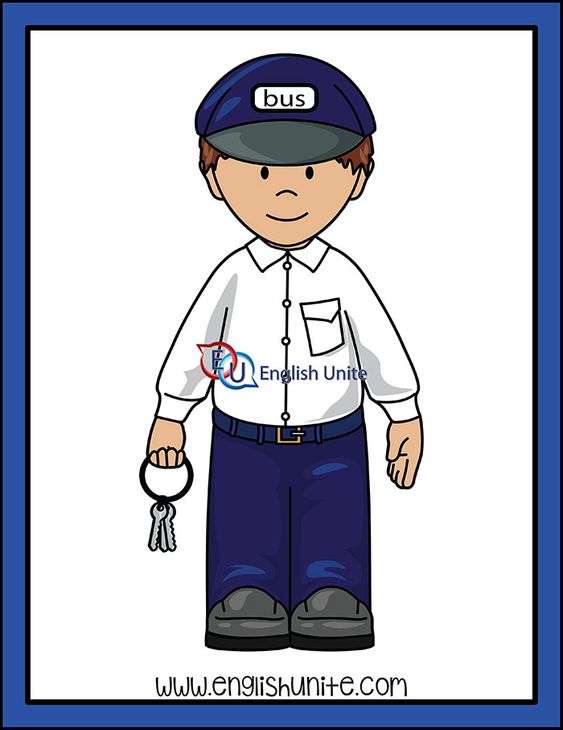 4
3- يجب على المعلم ان يشير على صورة المعلم والسبورة
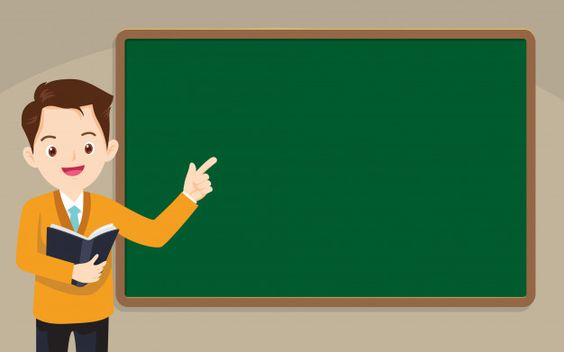 5
7 July 2021
6
7 July 2021
7